LSK F-12
Föräldramöte
2023-05-09
Dagordning
Säsongen 2023
Grupp C, 7 mot 7, Flickor 11-12 år
Spelsystem
Hur vi agerar runt planen
Ekonomi & försäljning
Övriga åtaganden
Frågor?
Säsongen 2023
Serien startar 13/5

PSG 30/6-2/7

Septembercupen Lira 2-3/9
Grupp C, 7 mot 7, Flickor 11-12 år
LSK
IFK Kalix
Överkalix IF
IFK Luleå
Nyborg SK
IFK Råneå

Vi kommer spela totalt 13 seriematcher 2023
Spelsystem
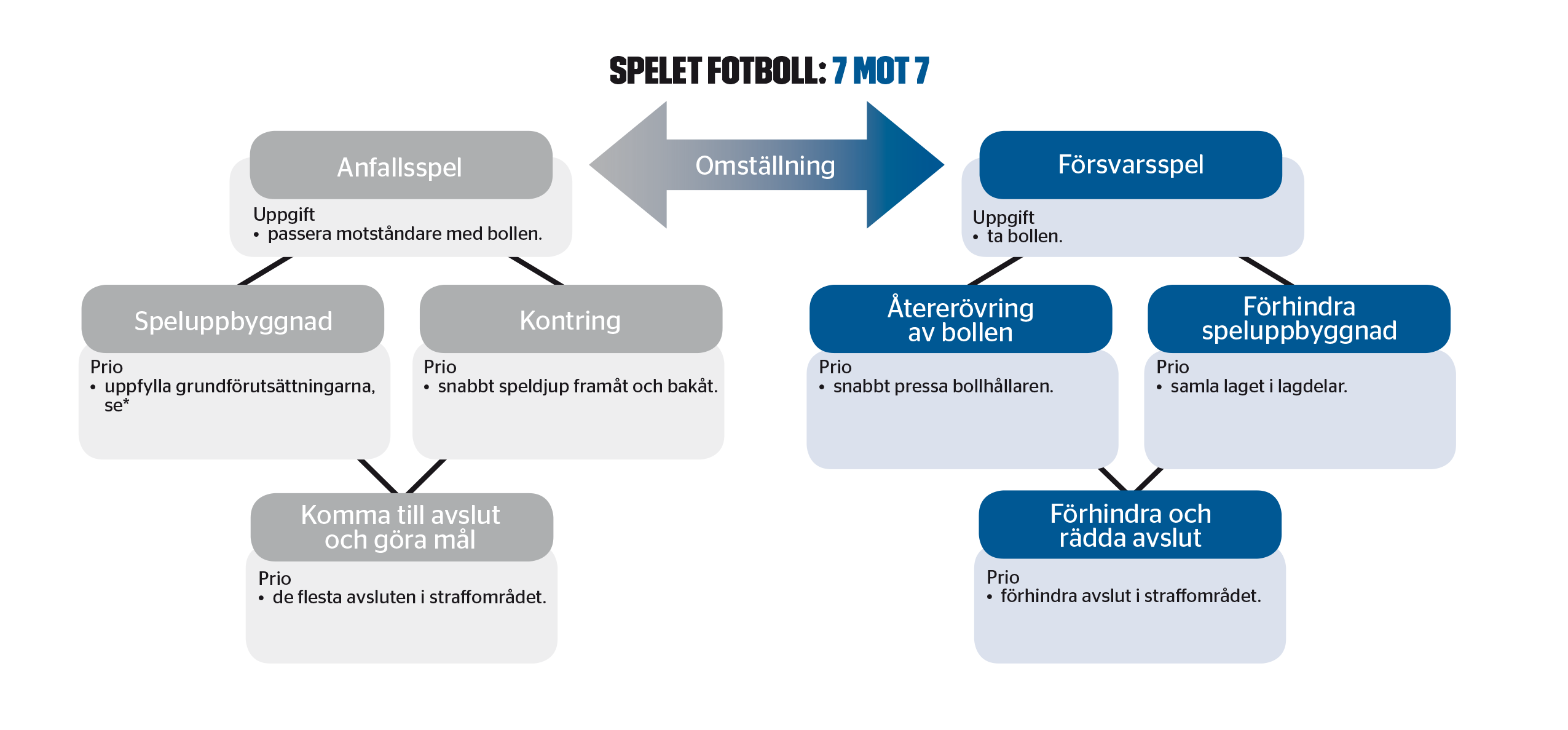 Uppställning 2-3-1
10 spelare/match
Alla är med på cuper	
Press-täckning
Snabb återerövring
Markering
Speluppbyggnad
Hur vi agerar runt planen
Spelarna spelar, dem är inte proffs.
Ledarna leder, spelarna lyssnar på våra instruktioner.
Domarna dömer, alla gör vi fel.
Publiken hejar på Alla.
Ekonomi
LSK F-12 har 28971 kr

Försäljning ”Godishinken”

Förslag på andra försäljningar?
Övriga åtaganden
Dela ut Hertsöbladet (Spelarna)
Boll-Lisor Damer Fredag 26 maj Storfors AIK 19.00 (4 Spelare + föräldrar)
Boll-Lisor Damer Måndag 12 juni Assi IF 20.00 (4 Spelare + föräldrar)
Boll-Lisor Damer Onsdag 21 juni Trångfors 19.30 F12 (4 Spelare + föräldrar)
Bilbingo Tisdag 1/8 (4 Föräldrar)
Hertsödagen Lördag 12/8 (X Föräldrar – vi återkommer närmare)
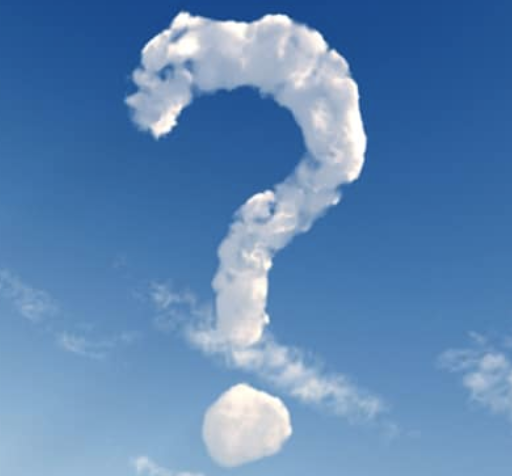